«Ознакомление дошкольников с бытом и предметами утвари русской избы»
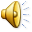 Подготовила воспитатель Якушевская Т И.
Русская изба - замечательный памятник русской архитектуры.
В избе была одна комната- горница, она была и кухней и спальней.
Люди верили, что в каждой избе жил свой домовой – покровитель  дома
В каждой горнице был красный угол с иконами и лампадой
В каждой избе была печь, она не только обогревала избу, В ней пекли  хлеб готовили еду.
Кочерга - предмет для печи, которым распределяли дрова
УХВАТ ИЛИ РОГАЧ –использовали для того, чтобы достать из печи на стол   чугунок с горячей едой на стол
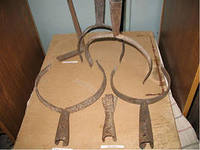 СТОЛ занимал в доме важное место и служил для ежедневной или праздничной трапезы.
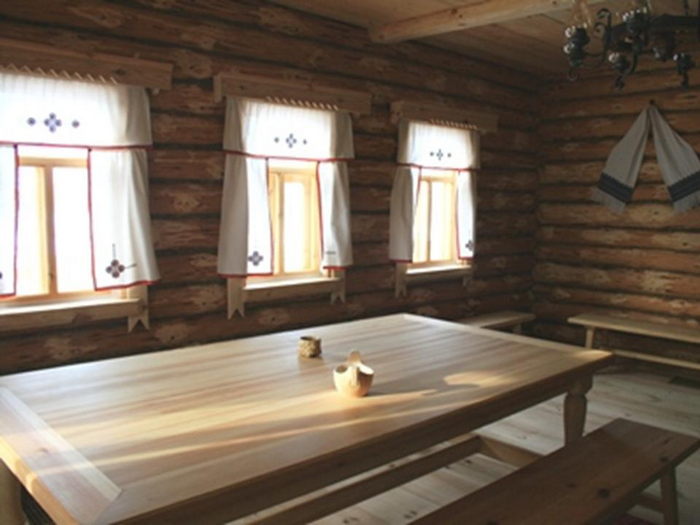 Готовили пищу в чугунах, чай пили из самовара
Самовар был предметом роскоши , а так же предметом первой необходимости
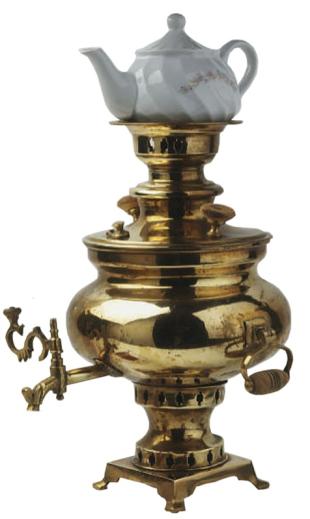 Воду для самовара приносили вёдрами, при этом использовали коромысло
Рядом с печкой был закут - бабий угол, для рукоделия и приготовления пищи
обязательным Занятием крестьянской женщины зимой было прядение
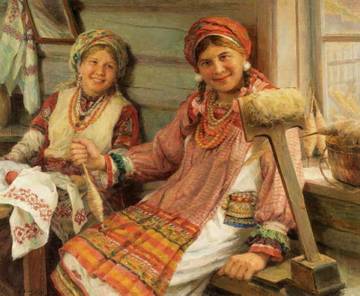 Девушка должна была прясть с 6-8 лет, чтобы приготовить себе приданое
Мебель в русской избе: лавки, шкаф для посуды, да сундук, где хранили одежду
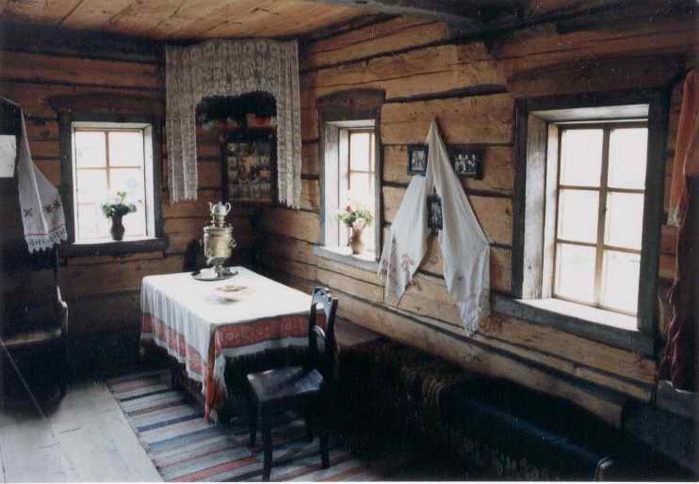 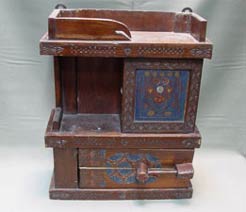 Излюбленная одежда на Руси: рубахи да сарафаны
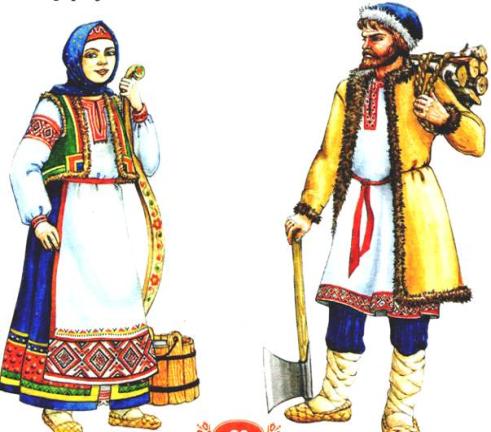 Для глажки белья использовали рубель, позже чугунные утюги
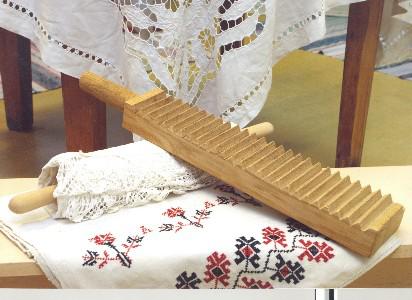 мужчины на Руси  плели корзины и лапти
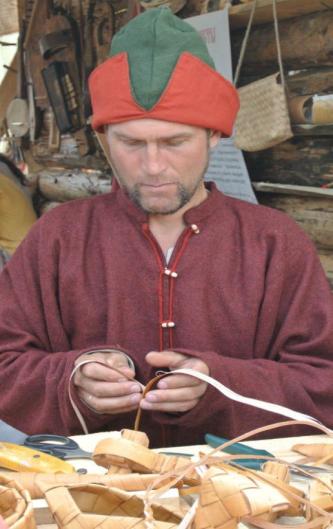 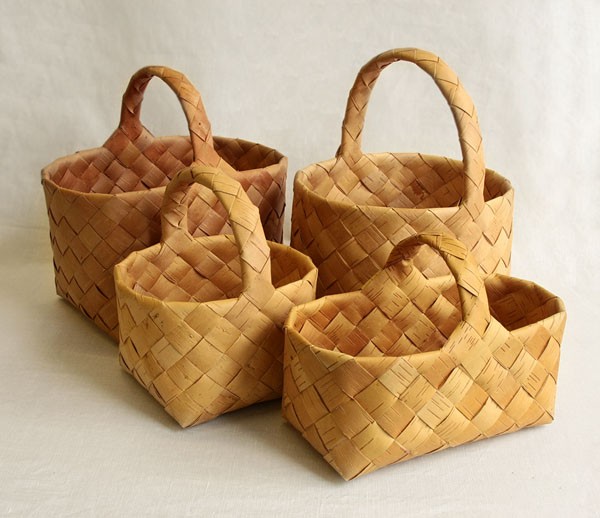 Лапти - плетёная обувь из         лыка или бересты
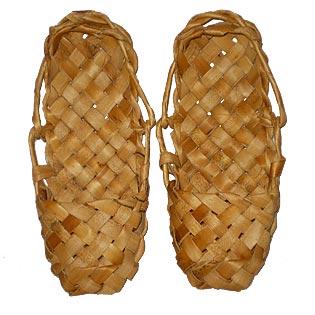 Хороводами да Частушками веселил народ душу русскую…
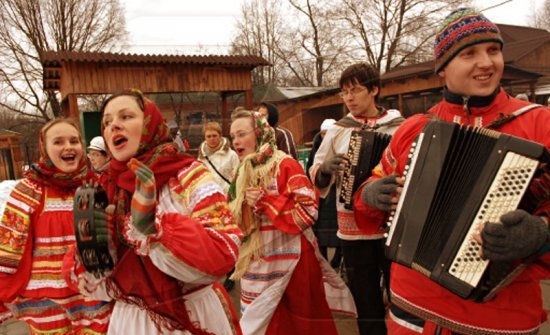 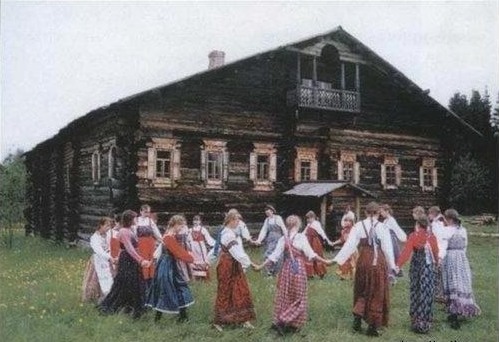 Спасибо за внимание
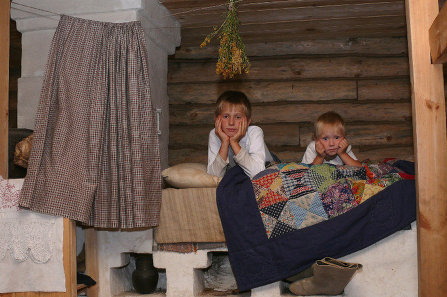